Демографическая картина воспроизводства населения в г. Северодвинске
Гладышева Виктория Юрьевна 
10 А класс 
МОУ «Общеобразовательная школа №13»
 Руководитель:
Векшина Надежда Захаровна,
учитель географии и экономики
высшей квалификационной категории
Существует немало глобальных  проблем…
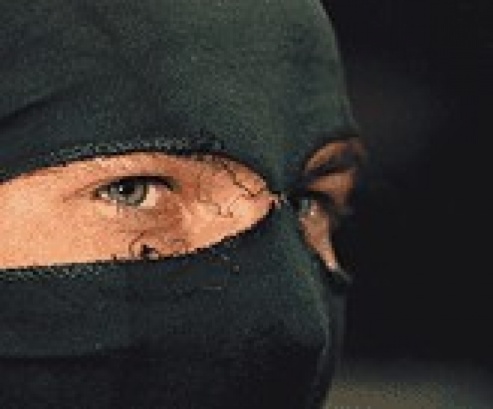 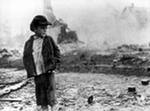 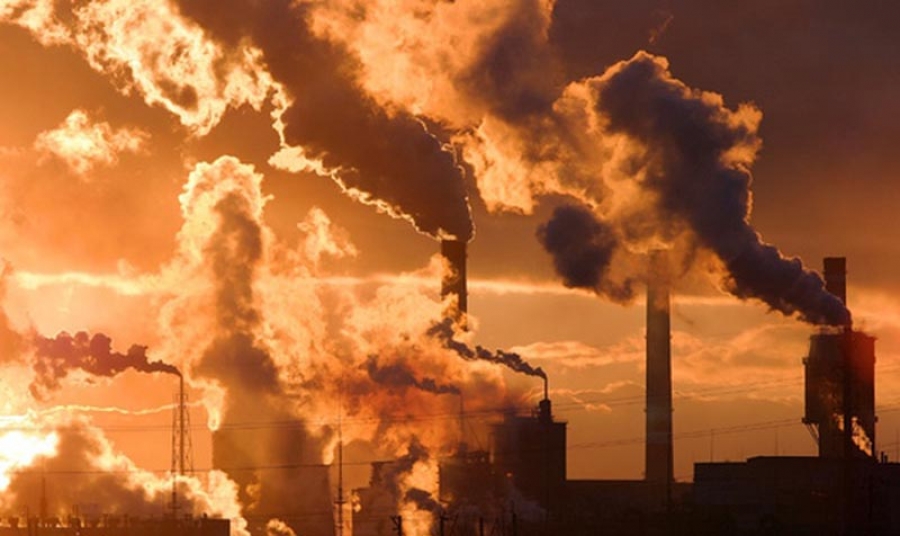 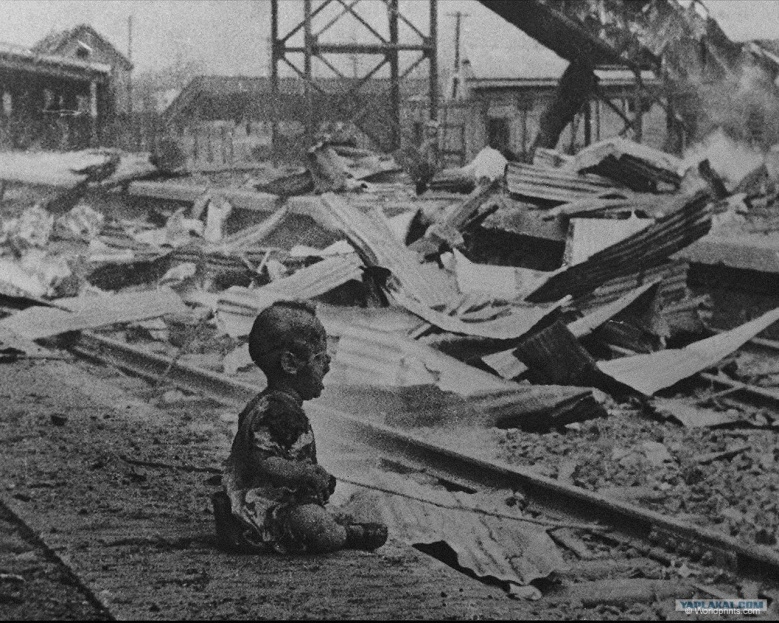 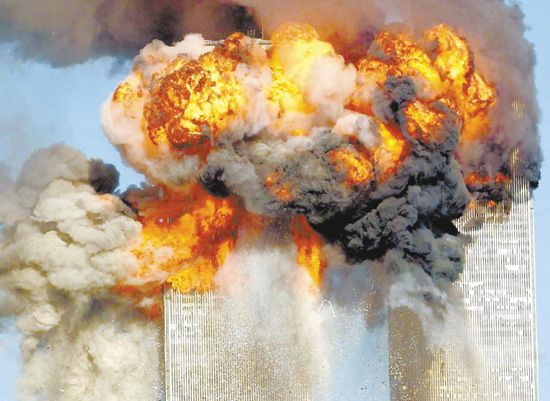 Но есть и  ещё одна…
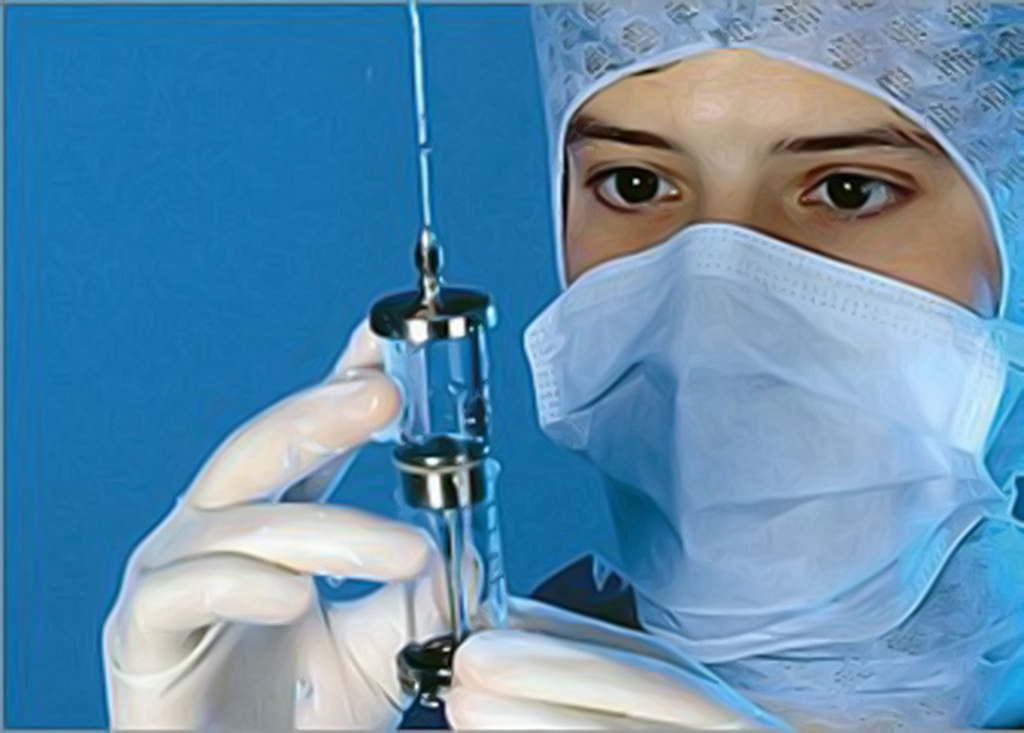 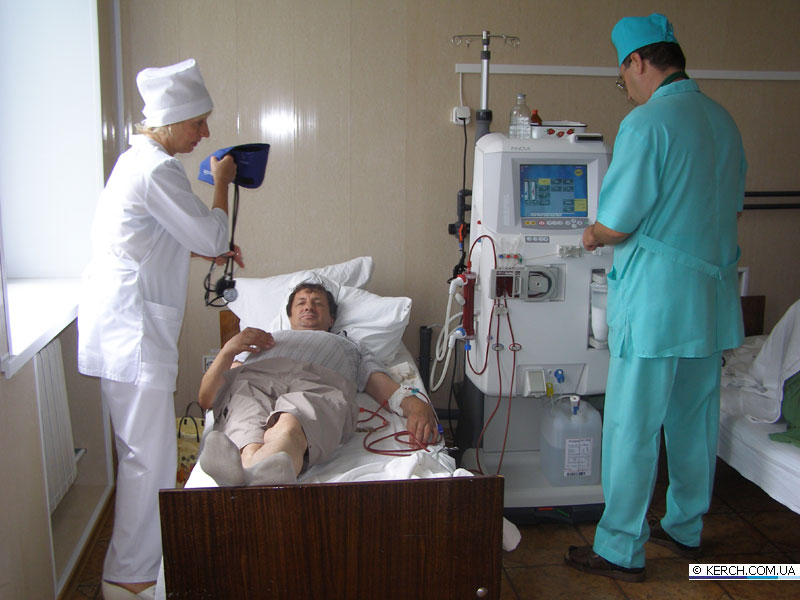 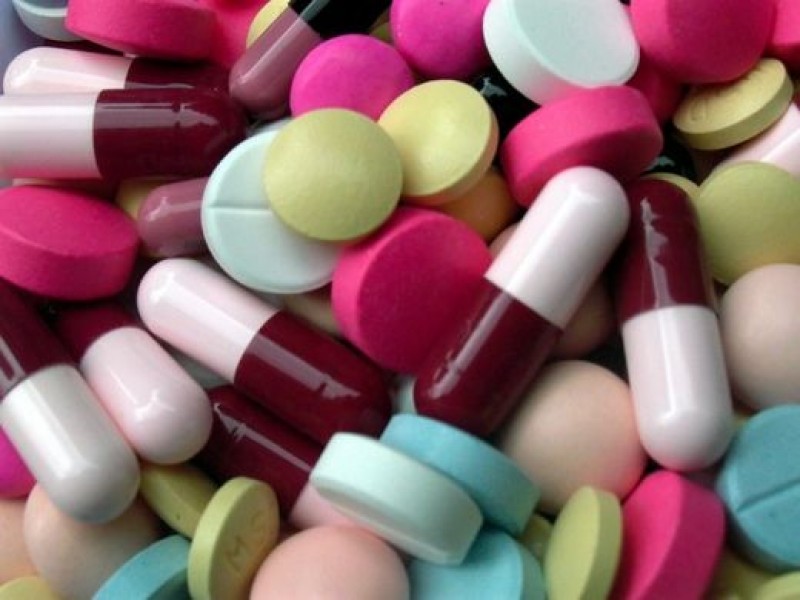 Цель работы: Изучить  демографическую ситуацию  воспроизводства в городе Северодвинске, используя материалы газеты «Северный рабочий» за 2009 г. 
         
Для реализации цели мною были поставлены следующие  задачи:
1.Изучить литературу  по данному вопросу.
2.Проанализировать данные из различных источников информации.
3.Обработать полученные результаты и сделать выводы.
Актуальность: Я считаю, что тема моей работы актуальна, потому что  данный вопрос сейчас  очень важен в любом государстве, ведь  население является основной производительной силой общества, а от темпов роста   населения зависит количество расходов  на обеспеченность людей ресурсами, жильём,  рабочими местами.
   Для изучения  темы будут  использоваться следующие методы исследования:
 Изучение периодической печати (газета « Северный рабочий»
Наблюдение
Статистический
Графический
Математический
Анализ и синтез
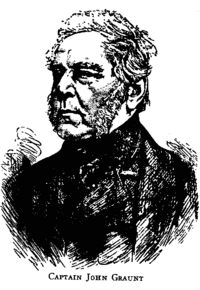 Джон Граунт
(англ.  John Graunt;
    24 апреля 1620,Лондон — 
18 апреля 1674,Лондон) 
— 
английский учёный, родоначальник науки демографии.
Алгоритм анализа графиков
1.Все графики представлены в виде ломаных линий или диаграмм, лежащих в системе координат, на которой по оси абсцисс расположена последовательность недель, а по оси ординат обозначено количество актов рождения, смертей, заключения и расторжения браков и естественный прирост.
2.Рассчитываем среднее арифметическое, складывая все показатели и разделяя полученную сумму на количество недель(47). Таким образом, получаем средний показатель.
3.Анализируем данные графика. Выводы.
Рождаемость
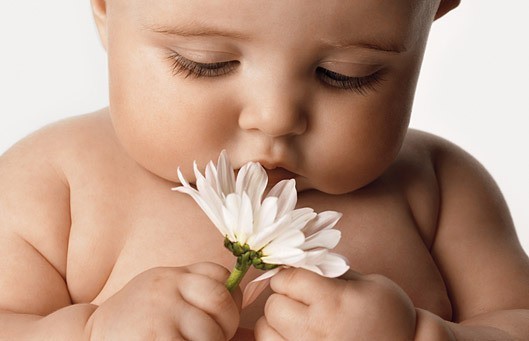 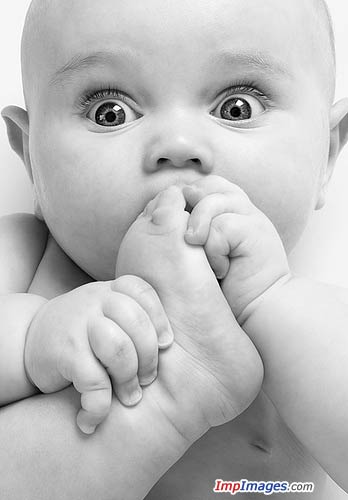 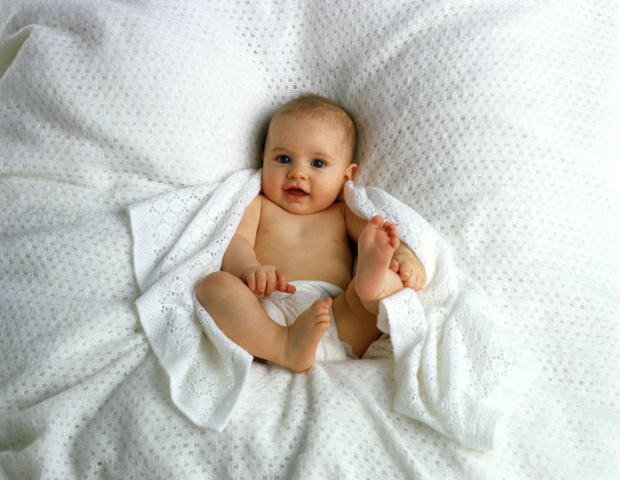 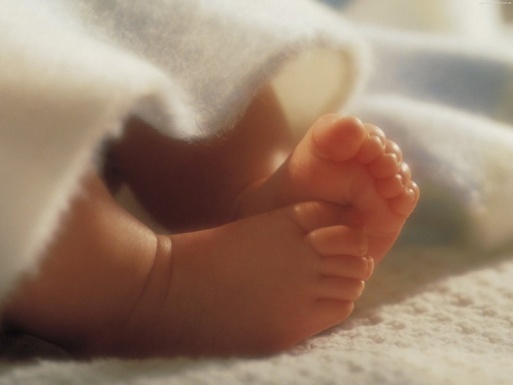 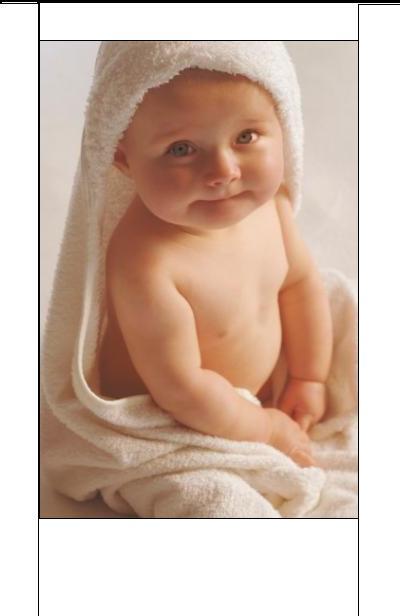 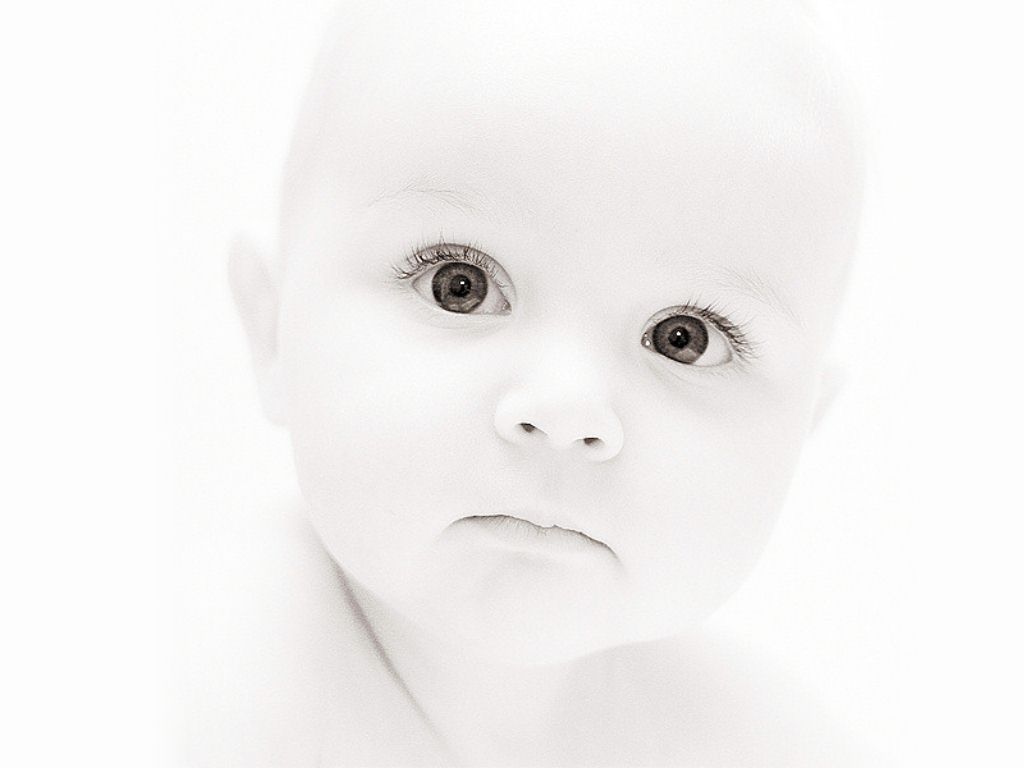 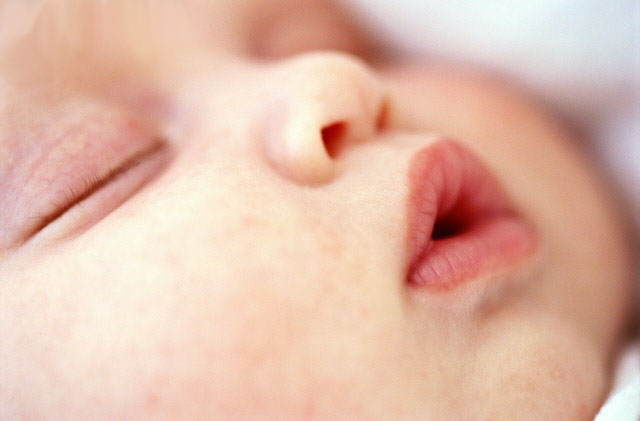 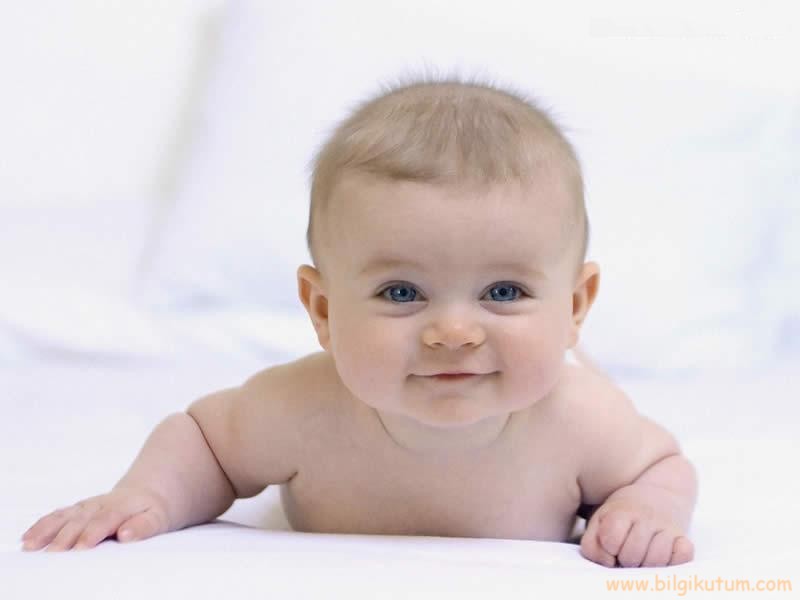 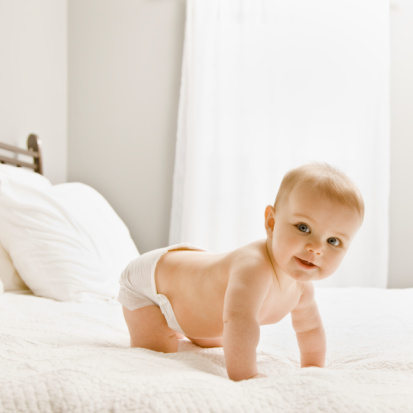 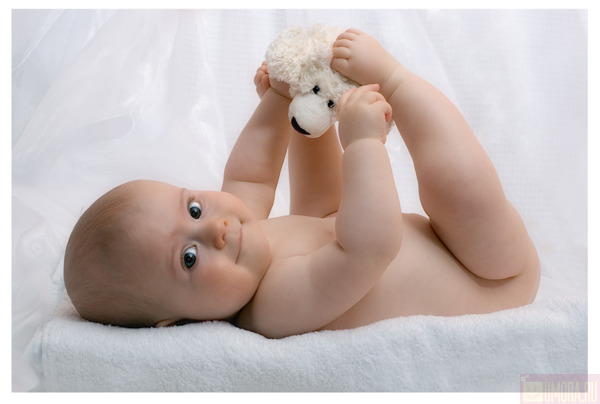 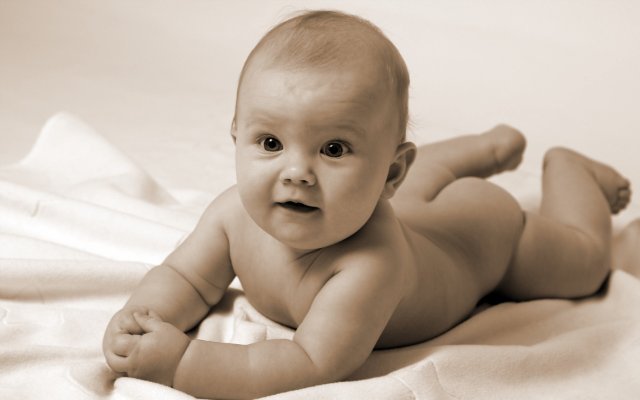 График рождаемости(2009)
Средний показатель – 42
Смертность
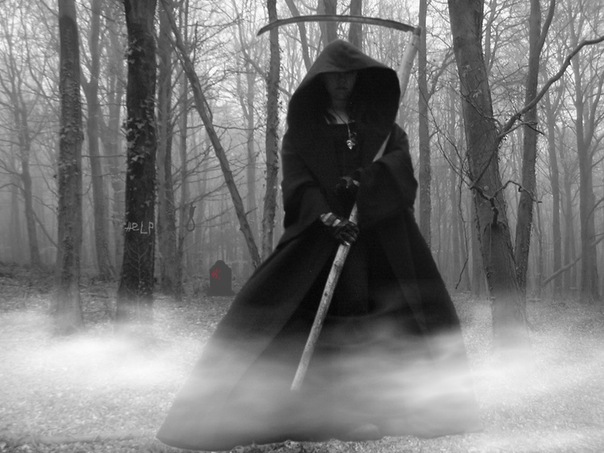 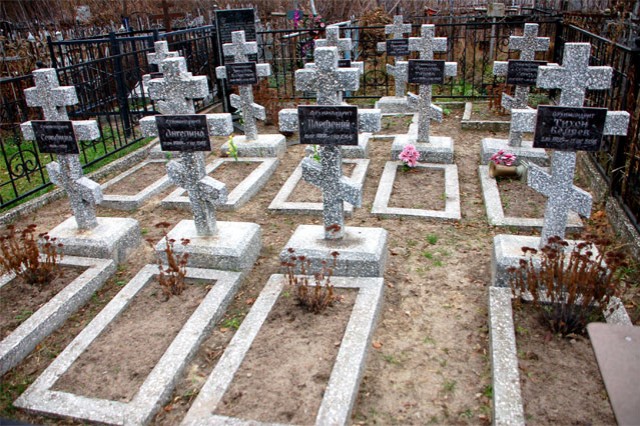 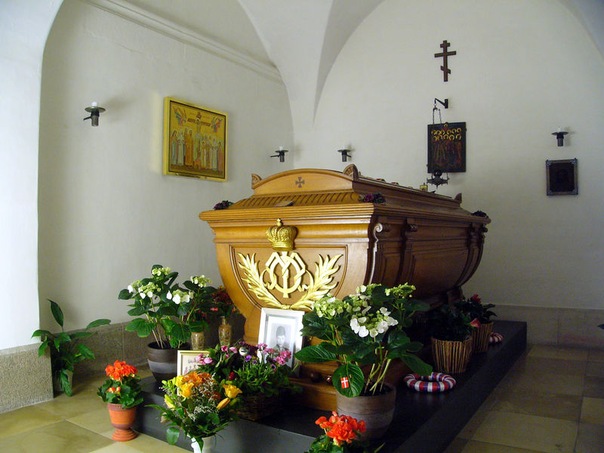 График смертности (2009)
Средний показатель -44
Естественный прирост
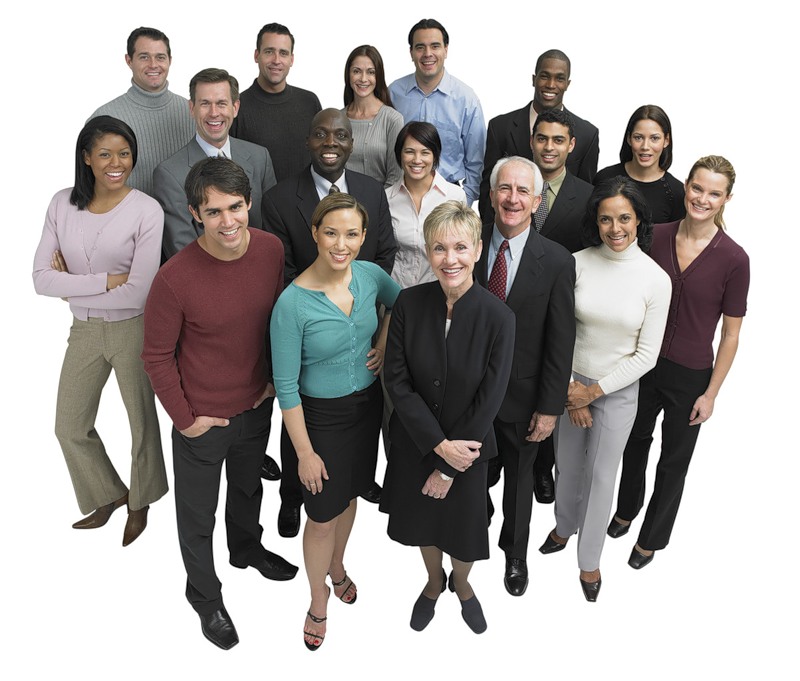 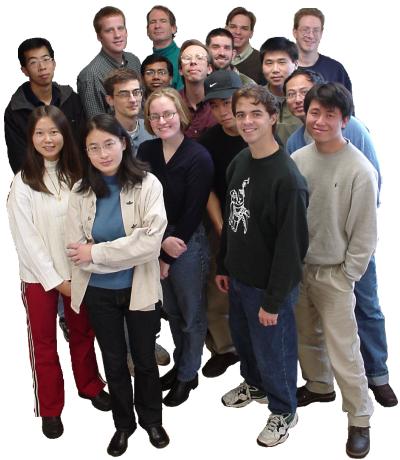 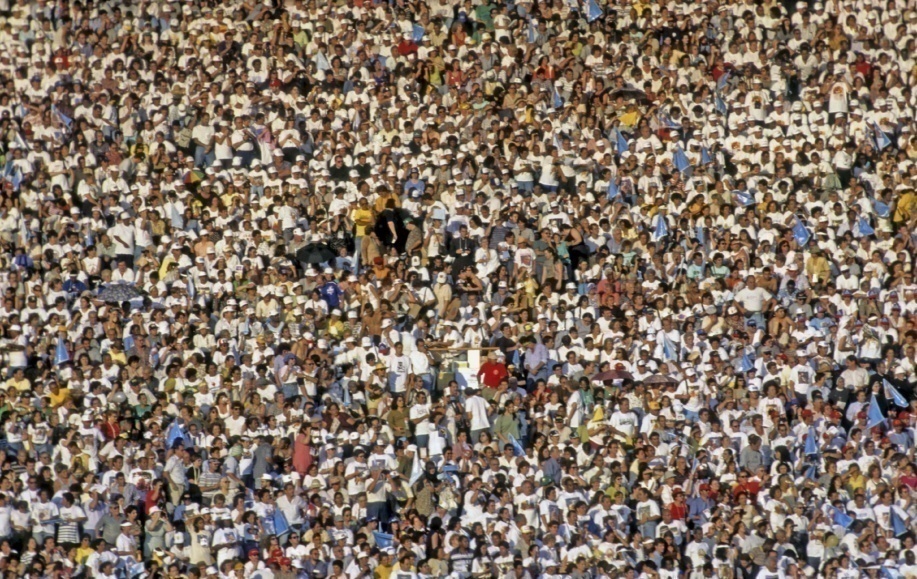 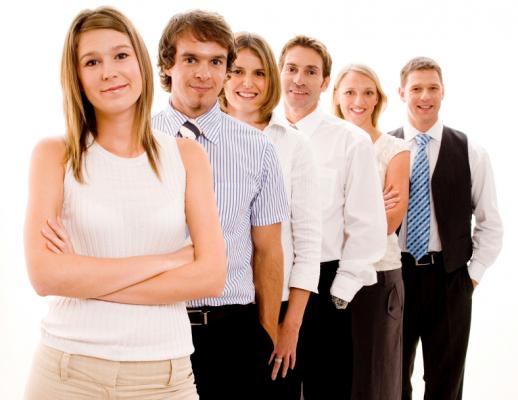 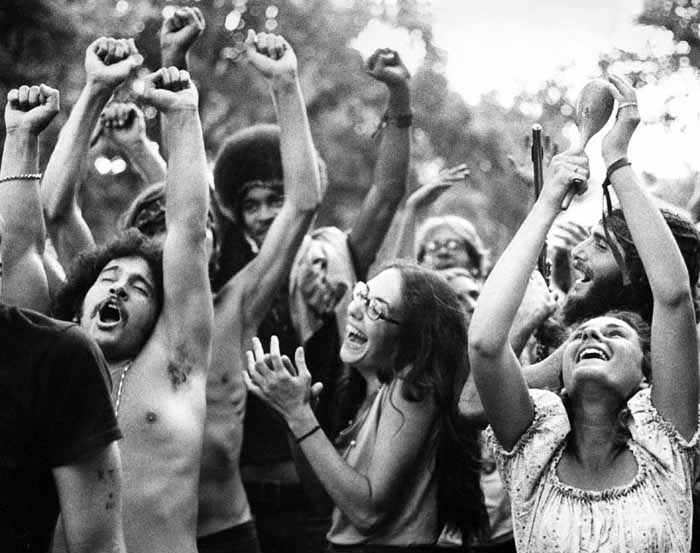 График естественного прироста (2009)
Средний показатель  -2
Брачность
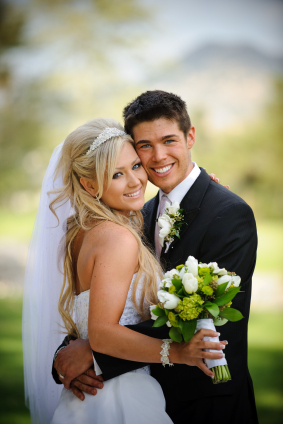 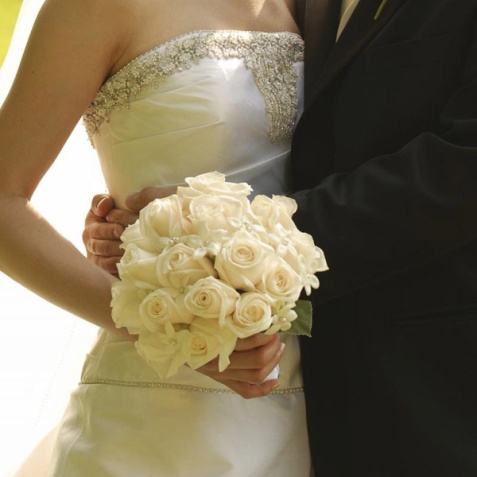 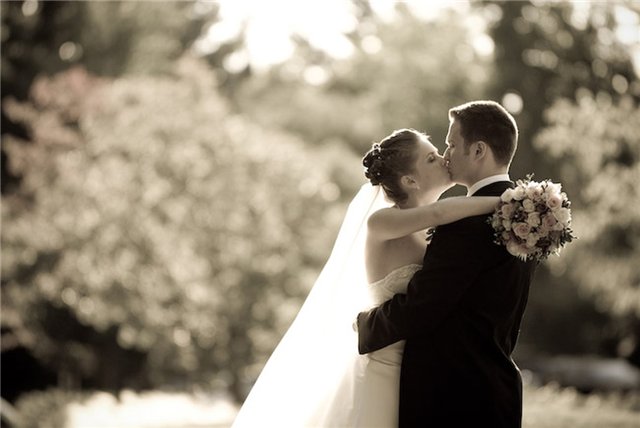 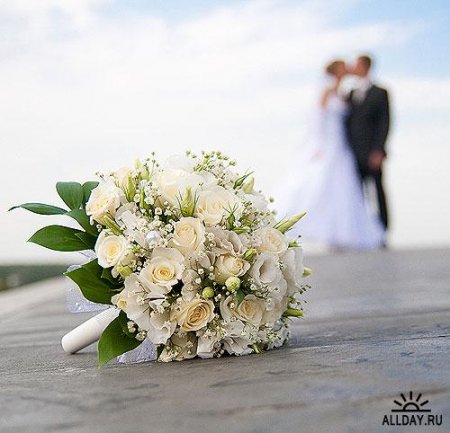 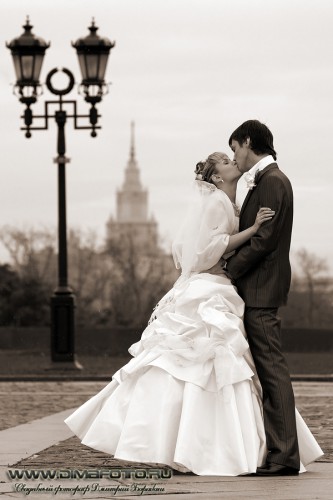 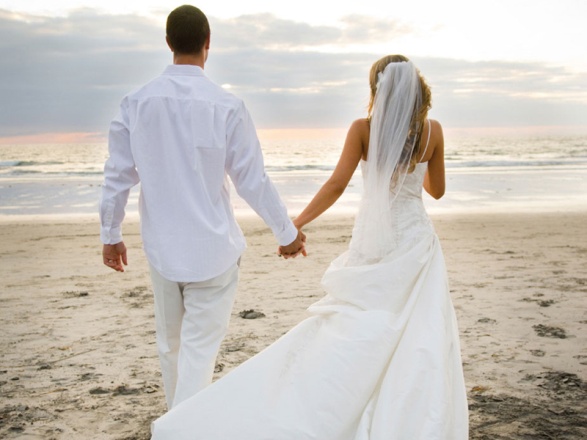 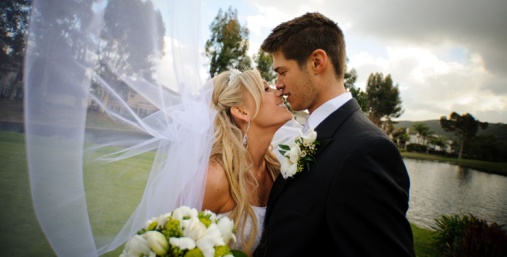 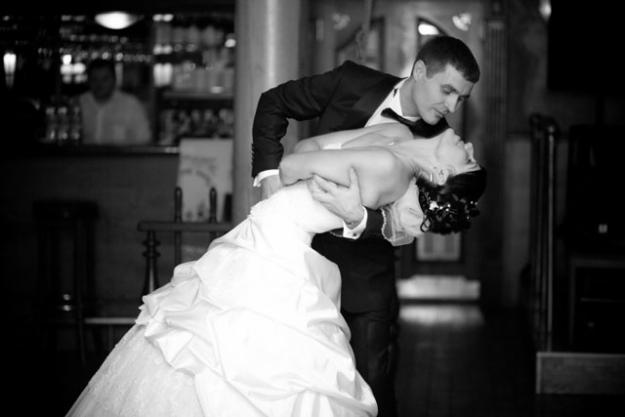 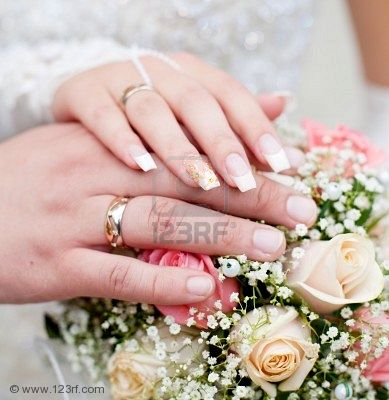 График брачности (2009)
Средний показатель - 38
Средний показатель - 38
Средний показатель - 38
Средний показатель - 38
Средний показатель -  38
Средний показатель -38
Разводимость
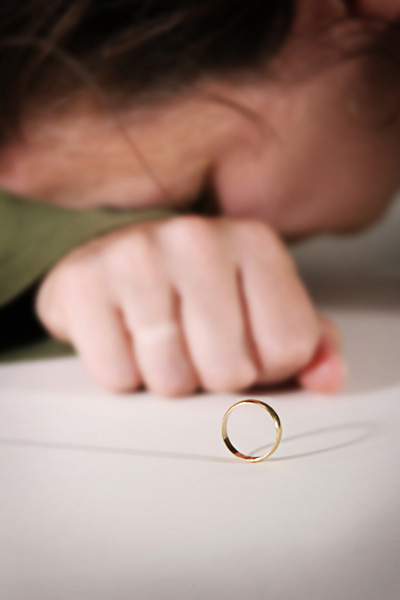 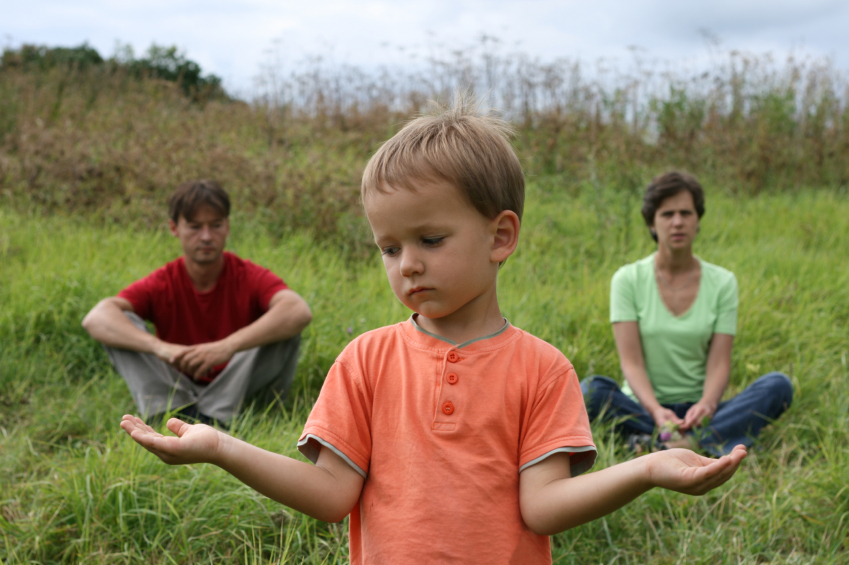 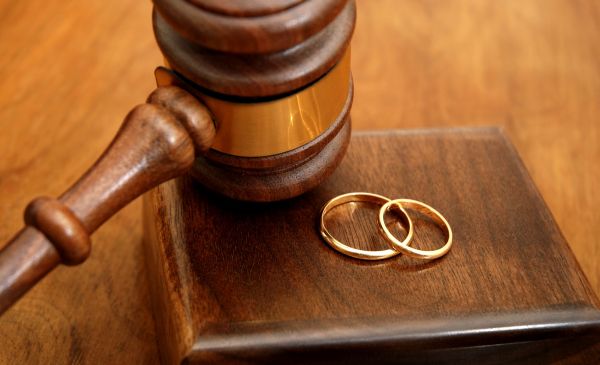 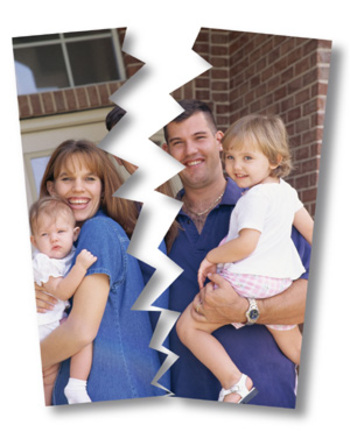 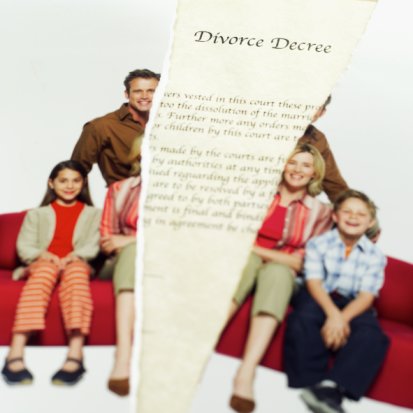 График разводимости (2009)
Средний показатель- 18
График основных показателей (2009)
Заключение
Последний представленный график  показывает основные демографические показатели (рождаемость и смертность) по городу Северодвинску за 2009 год. По нему можно видеть , что знаменитый «Русский крест» , которым пугали лет пять тому назад, по нашему графику не вырисовывается. Но есть несколько точек пересечения графиков, которые говорят о нулевом естественном приросте, который может привести к вымиранию населения и старению нации. По работе мы можем сделать следующие выводы:
	Для нашего города характерны все существующие демографические показатели воспроизводства населения.
Естественное движение населения соответствует первому типу воспроизводства, причём с отрицательным естественным приростом, подтверждающим процесс депопуляции.
Можно говорить о медленном увеличении  численности населения в городе, благодаря демографической политике, проводимой государством  и местными органами управления.        
Рождаемость напрямую связана с показателями  брачности.
 Для города характерен высокий показатель смертности, что ведёт к отрицательному естественному приросту. Причины смертности:
-Медицинские показатели
-Экологическая ситуация в городе
-Дорожно –транспортные происшествия
-Производственные травмы
-Суицид
-Вредные привычки, связанные с алкоголем, курением, наркоманией.
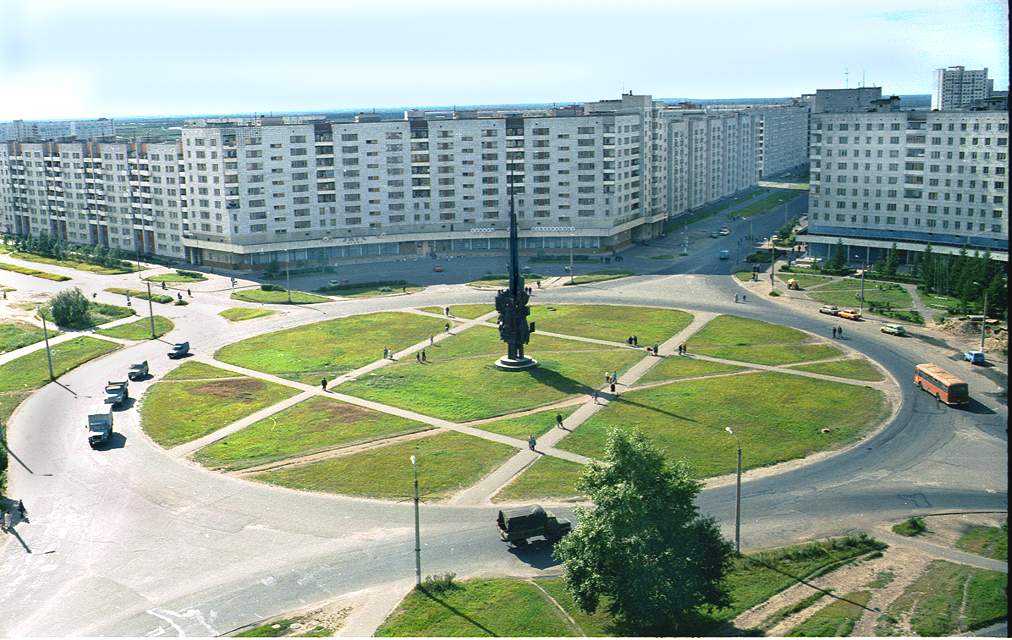 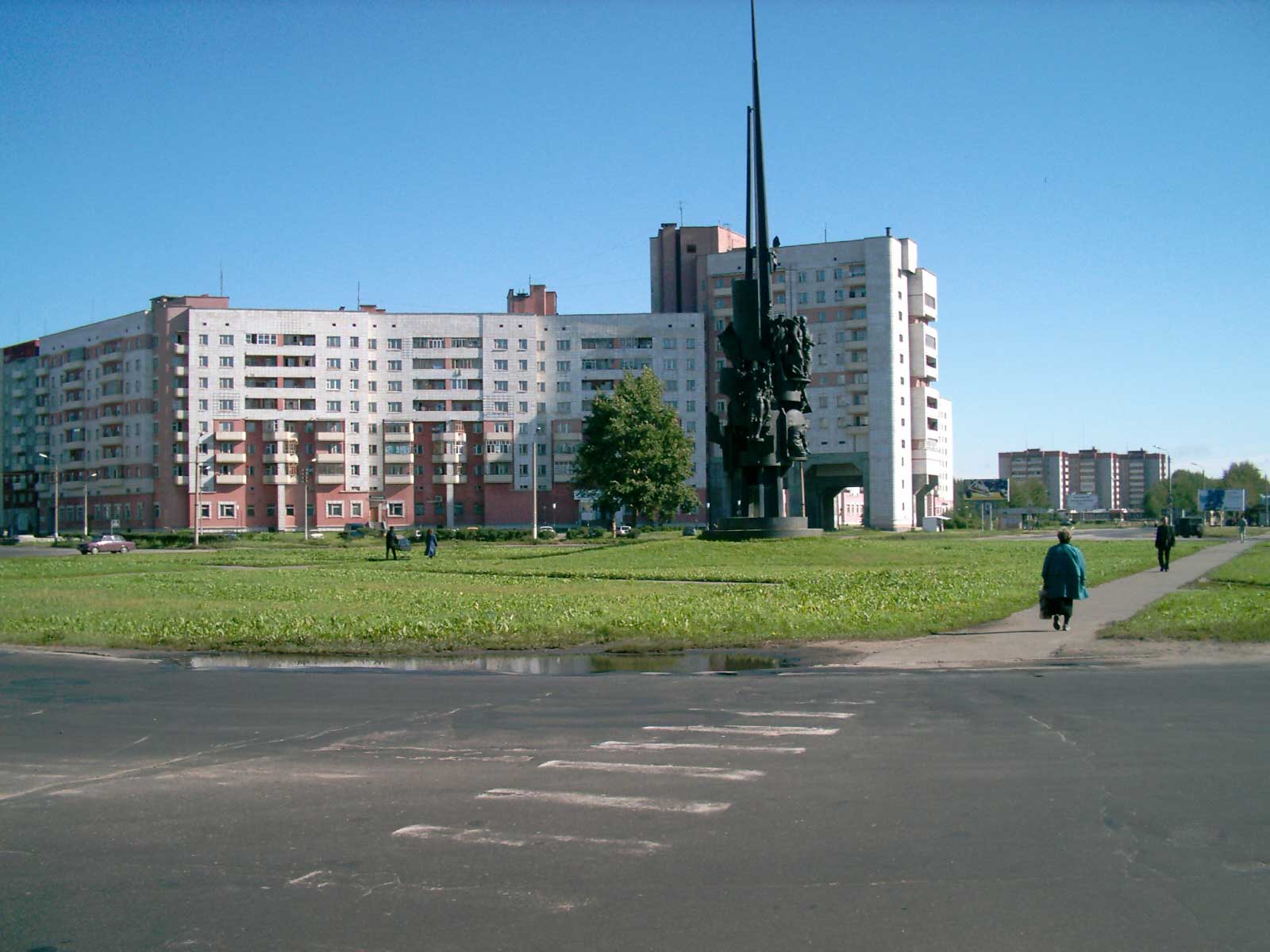 Городу необходимо иметь серьёзную программу, направленную на повышение рождаемости, сокращению смертности населения, улучшению здравоохранения, жилищных условий, решению социально -  экономических проблем. В таком случае, город не будет вымирать, а будет иметь будущее
Спасибо за внимание